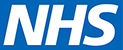 NHS Smoking CessationService (SCS) Technical Toolkit
29 May 2022			v1.21
1
[Speaker Notes: Collated comments so far have included:

xxx]
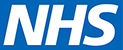 NHS Smoking Cessation Service (SCS) 
Toolkit
Overview
This Smoking Cessation Service (SCS) technical toolkit is designed to provide a high-level overview of the technical components required to deliver the SCS. It should be read in conjunction with the NHS Smoking Cessation Service (SCS) Service Specification. 

The toolkit includes: 
a technical flow diagram for the SCS 
details of the essential technical components that system suppliers must have in place to deliver the live service 
required future technical components 
desirable technical components
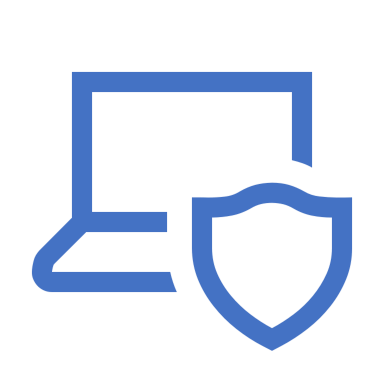 2
[Speaker Notes: Collated comments so far have included:

Grammar comment re first bullet: Suggest changing to lower case to match style of other bullet points.
Currently this is linking to the old draft The right link is: https://www.england.nhs.uk/wp-content/uploads/2022/03/B1298-community-pharmacy-advanced-service-specification-nhs-smoking-cessation-service.pdf]
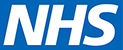 Scope of Smoking Cessation Service (SCS)
The Smoking Cessation Service is an advanced service for community pharmacy contractors. As an advanced service, community pharmacy contractors can choose whether to provide it.

The SCS has been designed to enable NHS trusts to undertake a transfer of care on patient discharge, referring patients to a community pharmacy of their choice to continue their smoking cessation treatment.
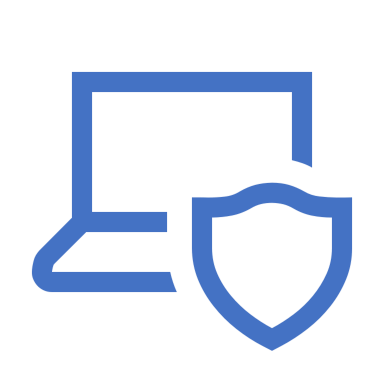 3
[Speaker Notes: Collated comments so far have included:

xxx]
Future requirements
Essential requirements
Smoking Cessation Service pathway flow diagram
GP notification message
(Appendix D)
Trust report 
Message 
(Appendix C)
NHS Trust
Pharmacy
NHSmail
GP
NHSmail
FHIR 
[Backup: NHSmail]
FHIR 
[Backup: NHSmail]
GP notification message Essential: NHSmail with PDF attachment.
NHS Trust Referral Essential: NHSmail. The referral must be able to be sent to any participating pharmacy  irrespective of IT system
NHS Trust
FHIR 
[Backup: 
NHS Mail]
NHSmail
Trust notification message
(Appendix E)
FHIR 
[Backup: 
NHS 
Mail]
Local Stop Smoking Service
Trust  notification message Essential: NHSmail with PDF attachment.
NHSmail
NHSmail
Business Services Authority (BSA)
FHIR
4
Reporting + claims 
Essential: ALL reporting submitted via MYS API.
[Speaker Notes: Collated comments so far have included:

Use NHSmail throughout as per NHS Digital terminology
The three links on this slide (on appendix C, D and E) are the wrong links (these link to the draft spec instead of final). Should link to: https://www.england.nhs.uk/publication/advanced-service-specification-nhs-community-pharmacy-smoking-cessation-service/]
Summary Care Records (SCR)* / Shared Care Record

(Future requirement)
Personal  Demographics Service (PDS)
Directory of Services (DoS)*

(Future requirement)
Real Time Exemption Checking (RTEC) *

(Future requirement)
Dictionary of Medicines and Devices (dm+d)
Smoking Cessation consultation technical components
DoS must be used to retrieve service information for other healthcare providers and enable transfer of care.
Providers must use PDS to validate patient details. Verifying a patient with the PDS will allow access to the SCR
RTEC should be used to automatically establish whether a patient has a known exemption
The dm+d is a dictionary of descriptions and codes that must be used to record medicines and devices
Pharmacy teams must have access to view SCR, ShCR and/or alternative Shared Care Record Access
Pharmacy SCS IT platform
5
* Future requirement
[Speaker Notes: Collated comments so far have included:

Re RTEC: The supply of NRT through SCS is free to all patients (it is not dependent on whether they pay prescription charges or are exempt) so I don't think this is required/relevant for this service.]
Smoking Cessation essential / required / desirable components
6
[Speaker Notes: Collated comments so far have included:

NHSmail is the way NHS Digital describe the service.]
Smoking Cessation essential / required / desirable components
7
[Speaker Notes: Collated comments so far have included:

Re ‘Patient to complete a written exemption status declaration (FP10DT EPS dispensing token)’ – this is not currently relevant 
Re RTEC: The supply of NRT through SCS is free to all patients (it is not dependent on whether they pay prescription charges or are exempt) so I don't think this is required/relevant for this service.
Re NRT product list: Is this still the correct link as I am unable to access it? [unless request permission and have login]
Re NRT product list: Suggest add '(login required)' here. I was able to login because I have access to that Future NHS board
Re purple amend: Can we include ShCR to normalise it and not push people to SCR even if ShCR held. Some areas already accessing e.g. East London, Dorset, Greater Manchester]
Smoking Cessation essential / required / desirable components
8
[Speaker Notes: Collated comments so far have included:

Any need to consider including a unique identifier ref?]
Smoking Cessation essential / required / desirable components
9
[Speaker Notes: Collated comments so far have included:

Re RTEC: The supply of NRT through SCS is free to all patients (it is not dependent on whether they pay prescription charges or are exempt) so I don't think this is required/relevant for this service.]
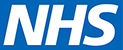 General IT platform requirements
The pharmacy IT platform must conform to the requirements defined below:
Referral management 
Referral receipt  - display a notification on user’s computer screen when a referral is received
Display a list of outstanding referrals due to be actioned
Referral status – Display referral status:  New, Accepted, Closed, Completed
Make available “Manual Entry” service templates to manage referrals received by NHSmail / referrals where the patient  information is recorded incorrectly by the referrer
10
[Speaker Notes: Collated comments so far have included:

xxx]
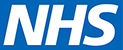 General IT platform requirements
User authentication
Only authenticated users should access the IT platform
Practitioners should register and login using their full name (as registered with GPhC) and GPhC number
Onward referral - capability to forward the original referral to any pharmacy providing SCS irrespective of IT platform. The Directory of Services API should be used to obtain the receiving service information. The minimum referral requirement is a PDF attachment via NHSmail. 
Data reporting / recordkeeping  - the IT platform must capture and share a record of the consultation in accordance with the NHSEI SCS Data Specification, Professional Record Standards Body (PRSB) Community Pharmacy Standard, the Records Management Code of Practice for Health and Social Care 2021 and the NHS Data Security and Protection Toolkit.
11
[Speaker Notes: Collated comments so far have included:

Change in red]
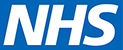 General IT platform requirements
Helpdesk support 
IT platform suppliers are required to provide helpdesk support for the following periods:
Monday to Friday: 8am – 6pm
Weekends: 8am – 2pm
Bank holidays : Response within 24 hours
Issues affecting service provision must be acknowledged within 24 hours
Claims 
Claims for payment should be made via the BSA MYS API as part of general reporting 
Claims can be made for a maximum of 12 consultations (including the Initial and Final consultation). The IT platform should allow for no more than 12 consultations to be conducted in total for each patient.
The IT platform should create a month end collated activity report for contractors to be able to reconcile their activity
12
[Speaker Notes: Collated comments so far have included:

xxx]
For more information please contact:
TBC, Service Manager, NHS Digital (technical development and assurance) 
Claire Hobbs, claire.hobbs01@nhs.net, Senior Policy Manager - Digital Pharmacy, NHS England and NHS Improvement (Policy queries)
Ben Tindale, ben.tindale@nhs.net, Senior Service Delivery Manager – MYS, NHS Business Services Authority (NHSBSA)
Key contacts
13
For approval of the NHS Smoking Cessation Service Technical Toolkit version [INSERT]
 
The undersigned indicate understanding and approval of this technical toolkit.
Approval Sign-off Sheet
14
For review of the NHS Smoking Cessation Service Technical Toolkit version [INSERT]
 
The undersigned indicate review of this technical toolkit.
Reviewers Sign-off Sheet
15
Version history
16